The Trading Game
Description
Objective
Weekly Itinerary
Final Presentation
Description
Players can trade currencies, stocks or etfs using virtual brokerage accounts. 
We will trade during the week on our own and meet to discuss trade ideas, technical/fundamental analysis, risk management and other related matters. 
We will recommend players material to start off with and work together to learn more about trading.
Objective
Become profitable traders. 
Learn more about markets
Good for S&T interviews as well if members have traded before.
Weekly Objectives
FX- How to know about the current trends in the market
Events driven trading- does it work? and when? 
Stock picking - how do we pick a stock that will go up in a couple of days or weeks? 
ETF trading- how do we express a view with an etf? 
Hedge fund trading strategies- How do the big guys do it and what can we learn from them? 
Successful traders - Trading philosophies 
Bankroll Management- trade sizing and how to prevent 1 loss from wiping out your gains 
Stop loss and Take profit levels - how to calculate where to put them? 
Trading Psychology - How to manage your emotions?
Final Presentation
Very open ended depending on level of participation of members.
 Members will present key concepts we have learnt about prop trading. 
Top trade ideas will be presented. 
Top traders will share with us their philosophy.
1k cash prize
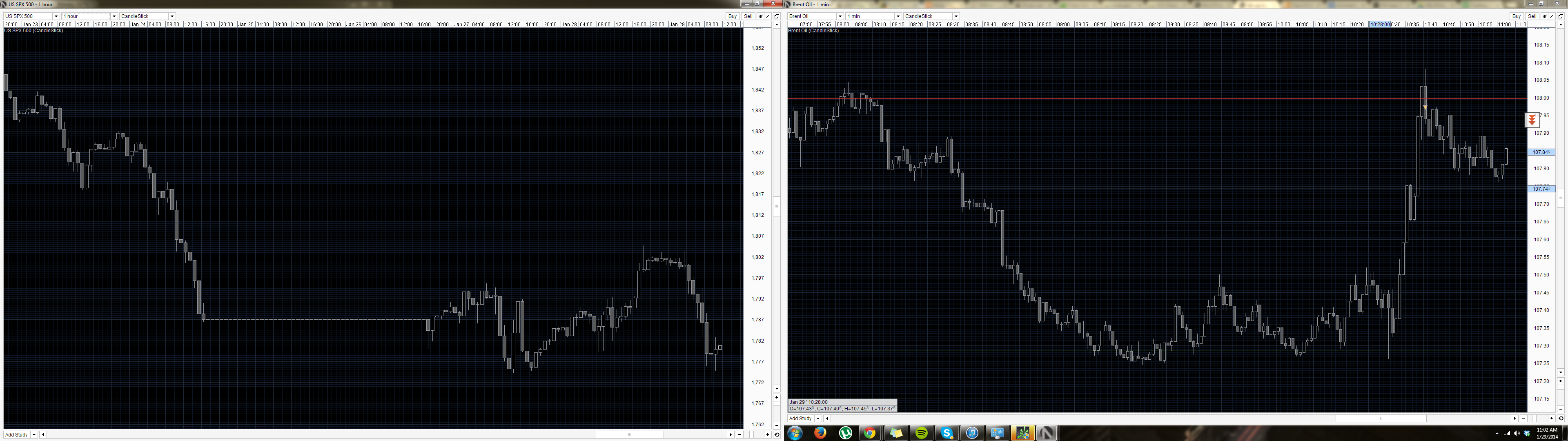 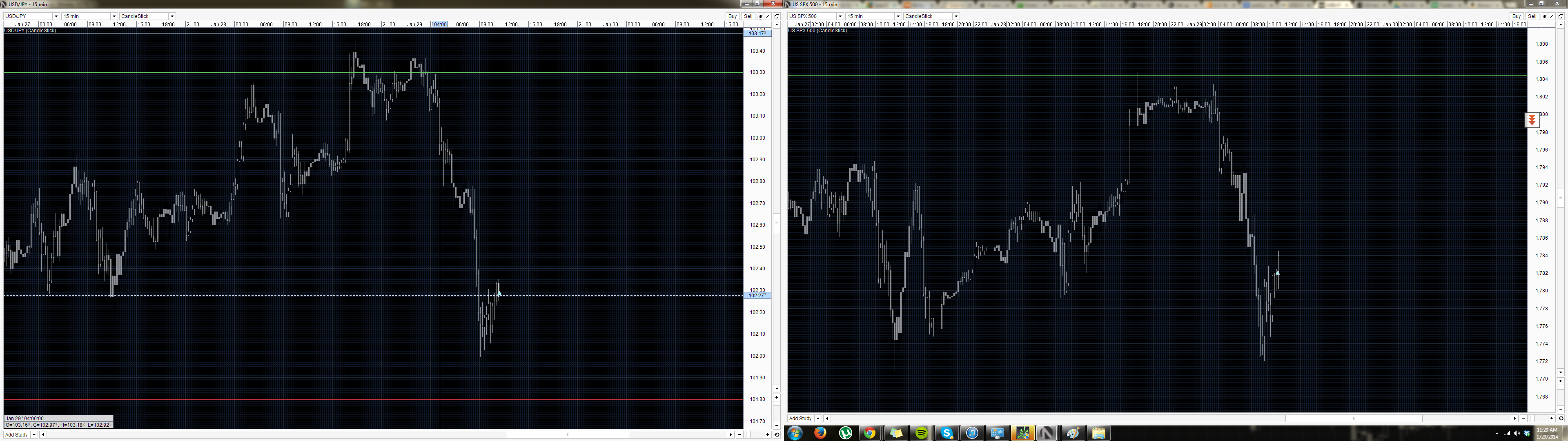 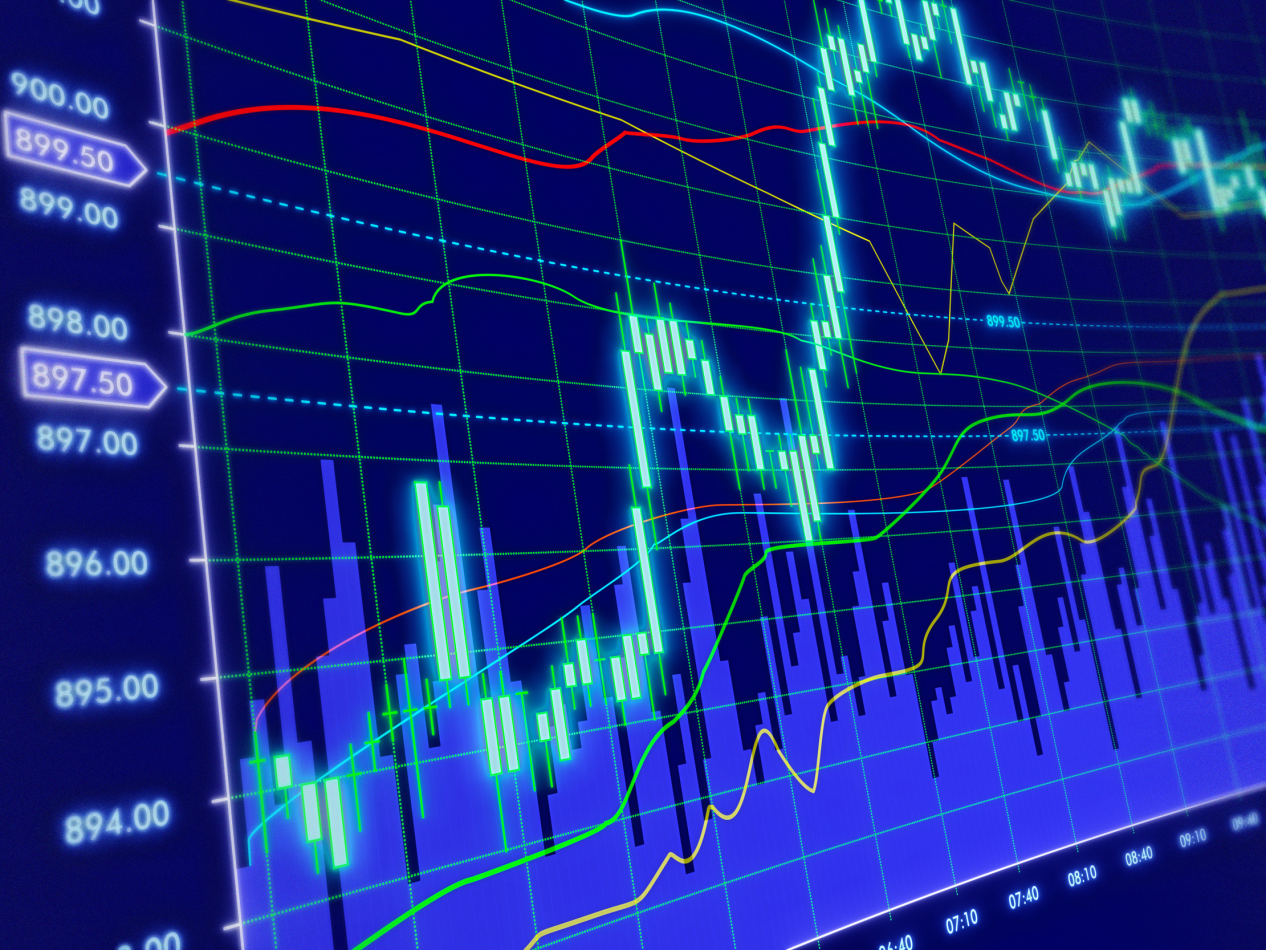 The End